Números
Números Cardinales
Los números cardinales expresan unidades enteras.
Con ellos se pueden medir cantidades. 
Se utilizan junto a sustantivos contables.
cero
uno
dos
tres
cuatro
cinco
seis
siete
ocho
nueve
diez
0
1 
2
3
4
5
6
7
8
9
10
una
un
Un es un artículo indefinido o indeterminado.
¿Uno o un?
Tengo _____ carro rojo.
Yo también tengo ______.
Hoy hay _____ fiesta en mi casa.
Tengo _____ zapatos como los tuyos.
Números Cardinales
Los números del 16 al 19 se forman siguiendo el esquema: 
diez + y + seis
diez + y + siete
diez + y + ocho
diez + y + nueve.
pero  se escriben y se pronuncian formando una sola palabra,  por lo que se cambia la z de diez por una c y la ”y” por una ”i”.
once
doce
trece
catorce
quince
dieciseis
diecisiete
dieciocho
diecinueve
veinte
11 
12
13
14
15
16
17
18
19
20
Mi sobrino tiene 10 años.
No te veía desde que tenías 16 años.
Tuve mi primer novio a los 18 años.
Cuando cumplas 19 te daré el viaje que quieres.
Números Cardinales
veintiuno
veintidós
veintitrés
veinticuatro
veinticinco
veintiseis
veintisiete
veintiocho
veintinueve
treinta
21 
22
23
24
25
26
27
28
29
30
Los números del 21 al 29 se forman siguiendo el esquema: 
veinte + y + uno
veinte + y + dos, etc.
Pero  se escriben y se pronuncian formando una sola palabra  por lo que la e de veinte se suprime y la ”y” se cambia por una ”i”.
Mi mamá tuvo su primer hijo a los 24.
Mi hermana tiene 28 años.
Cuando empezó a trabajar en esa compañía, tenía 23 años.
Ellos se casaron cuando tenían 29 años.
Números Cardinales
treinta y uno
treinta y dos
treinta y tres
treinta y cuatro
treinta y cinco
treinta y seis
treinta y siete
treinta y ocho
treinta y nueve
cuarenta
31 
32
33
34
35
36
37
38
39
40
Los números desde el 31 hasta el 99 se forman siguiendo el esquema: 
treinta + y + uno
treinta + y + dos, etc.
No se escriben en una sola palabra.
Números Cardinales
cincuenta y uno
cincuenta y dos
cincuenta y tres
cincuenta y cuatro
cincuenta y cinco
cincuenta y seis
cincuenta y siete
cincuenta y ocho
cincuenta y nueve
sesenta
51 
52
53
54
55
56
57
58
59
60
cuarenta y uno
cuarenta y dos
cuarenta y tres
cuarenta y cuatro
cuarenta y cinco
cuarenta y seis
cuarenta y siete
cuarenta y ocho
cuarenta y nueve
cincuenta
41 
42
43
44
45
46
47
48
49
50
Números Cardinales
setenta y uno
setenta y dos
setenta y tres
setenta y cuatro
setenta y cinco
setenta  y seis
setenta y siete
setenta y ocho
setenta y nueve
ochenta
71 
72
73
74
75
76
77
78
79
80
sesenta y uno
sesenta y dos
sesenta y tres
sesenta  y cuatro
sesenta y cinco
sesenta y seis
sesenta y siete
sesenta y ocho
sesenta y nueve
setenta
61 
62
63
64
65
66
67
68
69
70
Números Cardinales
noventa y uno
noventa y dos
noventa y tres
noventa y cuatro
noventa y cinco
noventa  y seis
noventa y siete
noventa y ocho
noventa y nueve
cien
91 
92
93
94
95
96
97
98
99
100
ochenta y uno
ochenta y dos
ochenta y tres
ochenta  y cuatro
ochenta y cinco
ochenta y seis
ochenta y siete
ochenta y ocho
ochenta y nueve
noventa
81 
82
83
84
85
86
87
88
89
90
Números Cardinales
A partir de 101 se utiliza la palabra “ciento” ó “cientos”.

Las centenas desde 200 hasta 900:
 se forman con el número base (2,3,4…) + “cientos”.
Se escriben en una sola palabra 

concuerdan en género con el sustantivo que les acompaña, ejemplo:
Doscientos árboles
Novecientas personas
cien
doscientos
trescientos
cuatrocientos
quinientos
seiscientos
setecientos
ochocientos 
novecientos 
mil
100 
200
300
400
500
600
700
800
900
1000
Los números 500, 700 y 900 tienen raíz irregular.
Números Cardinales
A partir de 101 se utiliza la palabra “ciento” ó “cientos” , las unidades y decenas se escriben por separado.
ciento uno
101
ciento dos
102
doscientos catorce
214
trescientos cuarenta y seis
346
Números Cardinales
cien mil
doscientos mil
trescientos mil
cuatrocientos mil
quinientos mil
seiscientos mil
setecientos mil
ochocientos mil 
novecientos mil
un millón
mil
dos mil
tres mil
cuatro mil
cinco mil
seis mil
siete mil
ocho mil 
nueve mil
diez mil
100 000 
200 000
300 000
400 000
500 000
600 000
700 000
800 000
900 000
1 000 000
1000 
2000
3000
4000
5000
6000
7000
8000
9000
10 000
Los números mayores que un millón no se utilizan mucho en la lengua informal, excepto con un efecto dramático: "te lo he dicho mil millones de veces" o para referirse a grandes cantidades de dinero.
Ortografía de los millares
Los números de cuatro o más cifras se pueden separar en grupos de tres. 
La parte entera de un número de más de cuatro cifras se separa mediante un espacio en blanco.
Dichos bloques comienzan a realizarse por la derecha (unidades, decenas y centenas).
Ejemplos:
1234 → 1 234
12345 → 12 345
123456 → 123 456
De esta manera se identifican más rápidamente los millares, millones, etc. facilitando su lectura
Es incorrecto utilizar los puntos o comas para separar los bloques.
Ortografía de los millares
La separación en bloques no debe permitir que el número aparezca cortado en líneas diferentes debido a que puede provocar errores, por lo tanto, los números separados en bloques de tres cifras deben estar completamente contenidos en una única línea de un documento.

En circunstancias donde el riesgo de cometer un error de lectura tiene consecuencias graves, no se recomienda separar en bloques las cifras. Para mitigarlo, lo que se suele hacer es acompañar a las cifras de palabras:
Ejemplo:
Por la presente y según certifica el notario que figura en este documento, dejo en herencia a mi hija 1234 (mil doscientos treinta y cuatro) dólares.
Ortografía de los millares
No se separan en bloques los siguientes tipos de números:
Años: 
Año 2000 a.C.

Numeración documental:
Página 1783
Verso 2893

Numeración de textos legales:
Ley 7384
Artículo 2303

Numeración de vías urbanas:
Calle Castilla  2348
Avenida Rosales 5430

Referencias identificativas:
Pasaporte 543023945E
Ortografía de los decimales
En los números decimales, la parte entera y la decimal están separados por un símbolo llamado separador decimal. En la mayoría de países se utiliza el “punto” como separador decimal.
Ejemplo:
La mitad de 3 es 1.5
El valor de pi es 3.14159

Al escribirlo, el separador decimal se expresa con las conjunciones "y" o "con":
Ejemplo:
7.34  (siete y treinta y cuatro)
7.34 (siete con treinta y cuatro)
Ortografía de los decimales
Expresión oral de los decimales: 
Se puede realizar diciendo "punto" para separar la parte entera de la decimal.
7.34 siete punto treinta y cuatro
Ejercicios
Pronunciar y escribir en letras los números siguientes:
11
97
436
6 000
7
21
38
62
29
0
8
10
14
300
201
500
1.14
2.15
3.40
4.50
5.80
2 324
617
789 123
Números Ordinales
En español, los números ordinales son adjetivos que expresan el orden que ocupa un elemento en una serie ordenada.
Los números ordinales del 1º al 10º en español, son los más importantes.
primero
segundo
tercero
cuarto
quinto
sexto
séptimo
octavo
noveno
décimo
1.º 
2.º
3.º
4.º
5.º
6.º
7.º
8.º
9.º
10.º
Vivo en el segundo piso.
Su cumpleaños es el primero de mayo.
Los 3 primeros capítulos son muy interesantes.
Él está en octavo grado.
Números Ordinales - Género y número
Al contrario que los números cardinales, los ordinales son adjetivos y, como tales, debe concordar en género y número con los sustantivos a los que acompañan.
La forma femenina se escribe reemplazando la ”o” final con una ”a”.
La forma plural, como es habitual, termina con una ”s”. Por ejemplo:
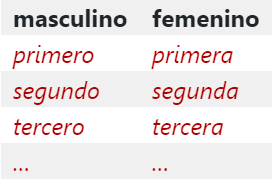 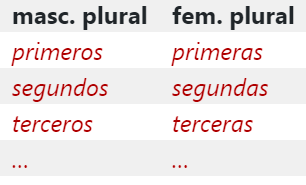 Números Ordinales - Género y número
Las formas primero y tercero se acortan cuando preceden (cuando están antes) a un sustantivo masculino singular.
primero – primer
tercero - tercer
Ejemplos:
Su tercer esposo fue un famoso cirujano plástico.
Aquel fue mi primer gran éxito.
Números Ordinales - Abreviaturas
Existen dos formas de abreviar los ordinales en español: 
con números romanos o con numerales cardinales seguidos por un indicador de ordinal (º, ª o er, que pueden, opcionalmente, ir subrayados):
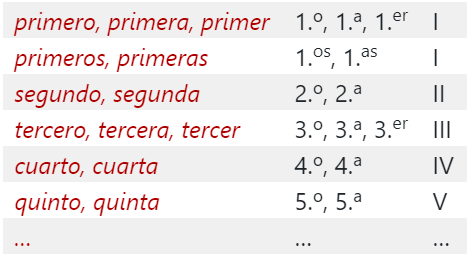 Al abreviar los números ordinales se debe colocar un punto entre el número y el  indicador de ordinal ya que se trata de una abreviatura. Sin embargo, en la práctica no se suele usar, incluso en textos formales.
Números Ordinales - Abreviaturas
Los numerales romanos se usan principalmente en los siguientes casos (y siempre detrás del sustantivo, excepto en el último caso):
Para nombrar siglos: Siglo XX, siglo III antes de Cristo, etc.
En las series de papas, emperadores o monarcas: Benedicto XVI, Alfonso VIII, etc.
Para enumerar libros, volúmenes, capítulos, etc., que componen una obra literaria: Capítulo III…
Para enumerar eventos recurrentes, como congresos, festivales, etc.: La XXIII edición del Festival de San Sebastián.
Números Ordinales
Los ordinales mayores que 10.º apenas se usan en el lenguaje cotidiano. 
En su lugar, se usan los correspondientes numerales cardinales. 
Por ejemplo, en lugar de duodécimo piso, la forma habitual es simplemente piso doce.
undécimo 
duodécimo	
decimotercero
decimocuarto
decimoquinto
decimosexto
decimoséptimo
decimoctavo
decimonoveno 
vigésimo
11.º 
12.º	
13.º
14.º
15.º
16.º
17.º
18.º
19.º
20.º